Business Growth and Changing Locations in HICs
The location factors for tertiary industry
Tertiary activities:
 Seek prosperity, labour, accessibility to market (often in CBD but increasingly moving outward in decentralization, which means moving to urban-rural fringe in business parks, superstore and retail parks/outlet malls)
The location factors of quaternary industry
Quaternary activities:
 Seek prosperity, new technology, accessibility to transport and other tech firms, transport, government policy (incentives), on science parks or near universities, known as ‘knowledge networks’ – areas where high quality minds and tech converge to enhance learning communities
Case study - M4 growth corridor
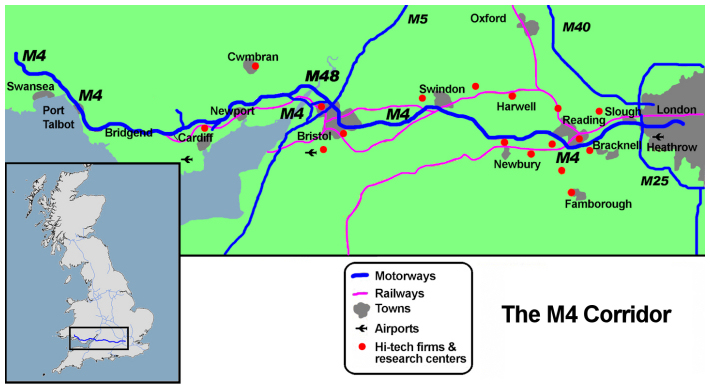 Map from memory
Use pg. 104-105
1. Draw the sketch of the M4 growth corridor in your notebook and
describe the route of the M4 motorway in UK
2.  Give examples of 4 hi-tech companies that have located on this motorway
3.  For each one of these factors, explain why the M4 corridor is a good site using specific evidence for each location factor:
Transport and accessibility
Labour
Universities
Incentives
Manufacturing: Secondary and Quaternary
As seen in the M4 growth corridor, high-tech industries clustering together on outside of cities mostly in HIC countries (close to knowledge networks)

There is also a global shift in manufacturing; where increasingly TNCs (transnational corporations) are seeking to move their companies to places with cheaper labour/resources, a larger market and/or fewer restrictions 

Since 1970, HICs share of world manufacturing has declined 20%; lost to MIC and LIC countries